Презентация к уроку технология в 5 классе по теме: «Моделирование фартука»
Автор материала:
Нагорная Анастасия Анатольевна
ГБОУ РХ "Школа-интернат для детей с нарушениями зрения"
г.Абакан Республики Хакасия 
 
 
 
г. Абакан, 2018г.
Добрый день!
Вас приветствует  учитель технологии
Нагорная Анастасия Анатольевна
«Творчество - особый вид деятельности, оно в самом себе несет удовлетворение»                               Сомерсет Моэм
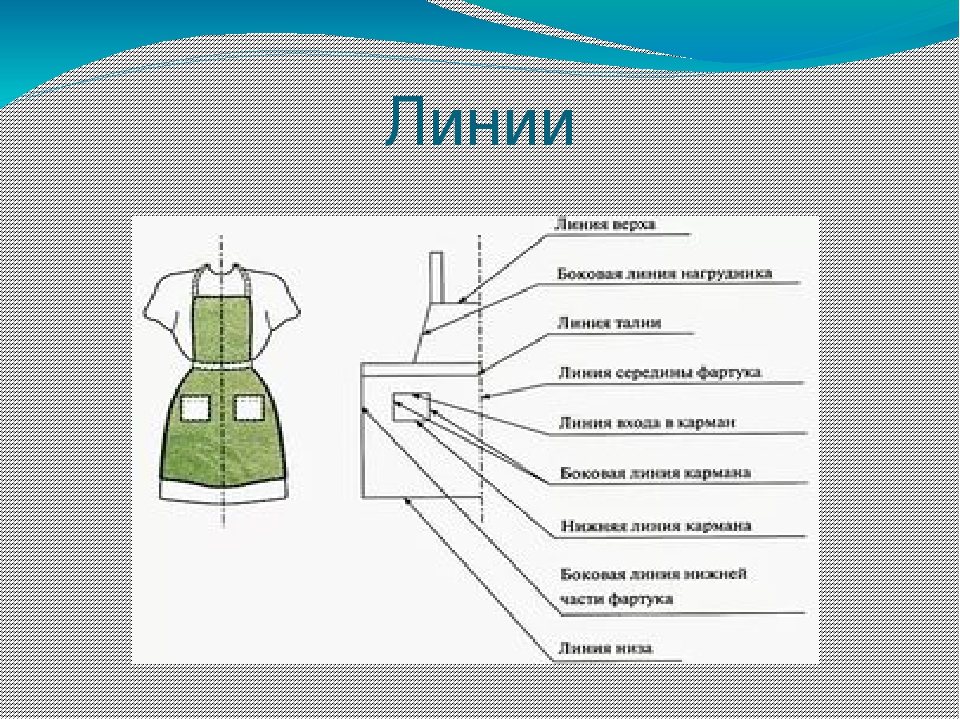 Тема: Моделирование фартука
Цель: получить первоначальные навыки приемов моделирования
Моделирование -
это процесс изменения чертежа выкройки в соответствии с выбранной моделью
Способы моделирования фартуков
- изменение геометрических  форм и размеров отдельных деталей;
- применение художественной отделки;
- моделирование цветом
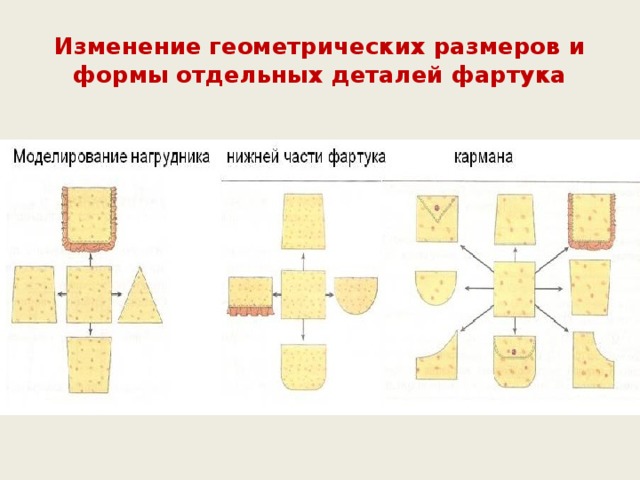 Валентин Юдашкин Художнник-модельер
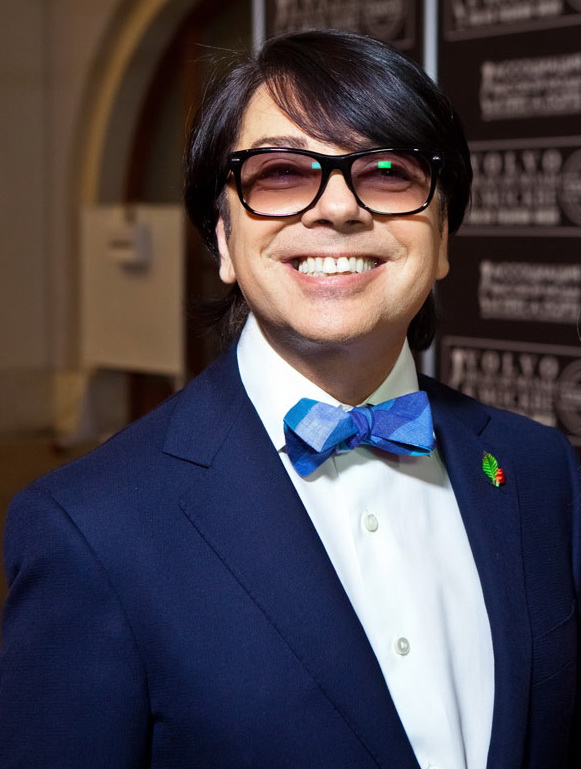 Вячеслав Зайцев Художник-модельер
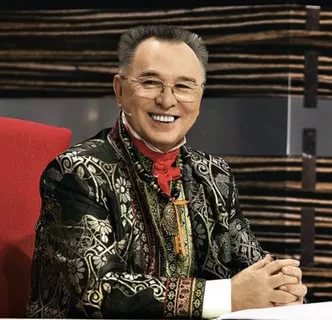 Эскиз -  это рисунок, по которому создается какая-нибудь вещь.
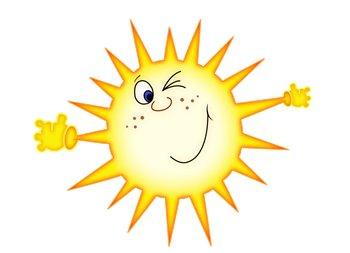 Продолжите фразу:

Сегодня на уроке не было интересно…
Сегодня на уроке мне было трудно… 
Теперь я могу… 
Сегодня на уроке я научилась… 
Сегодня на уроке меня удивило…
Мне захотелось…
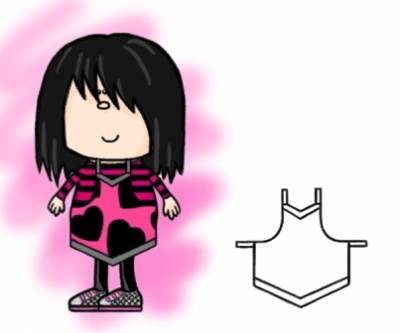 Источники:
Технология. Технологии ведения дома: 5 класс: учебник для учащихся общеобразовательных организаций \ Н.В. Синица, В.Д. Симоненко, Вентана-Граф, 2016г.
Интернет: https://infourok.ru/prezentaciya-po-tehnologii-na-temu-modelirovanie-fartuka-klass-1955181.html ; https://www.videouroki.by/razrabotki/razrabotka-urokov-konstruirovaniie-i-modielirovaniie-fartuka.html ; http://www.peoples.ru/tags/valentin.html?page=96 ; https://fishki.net/photo/2016453-slava-zajcev.html ;